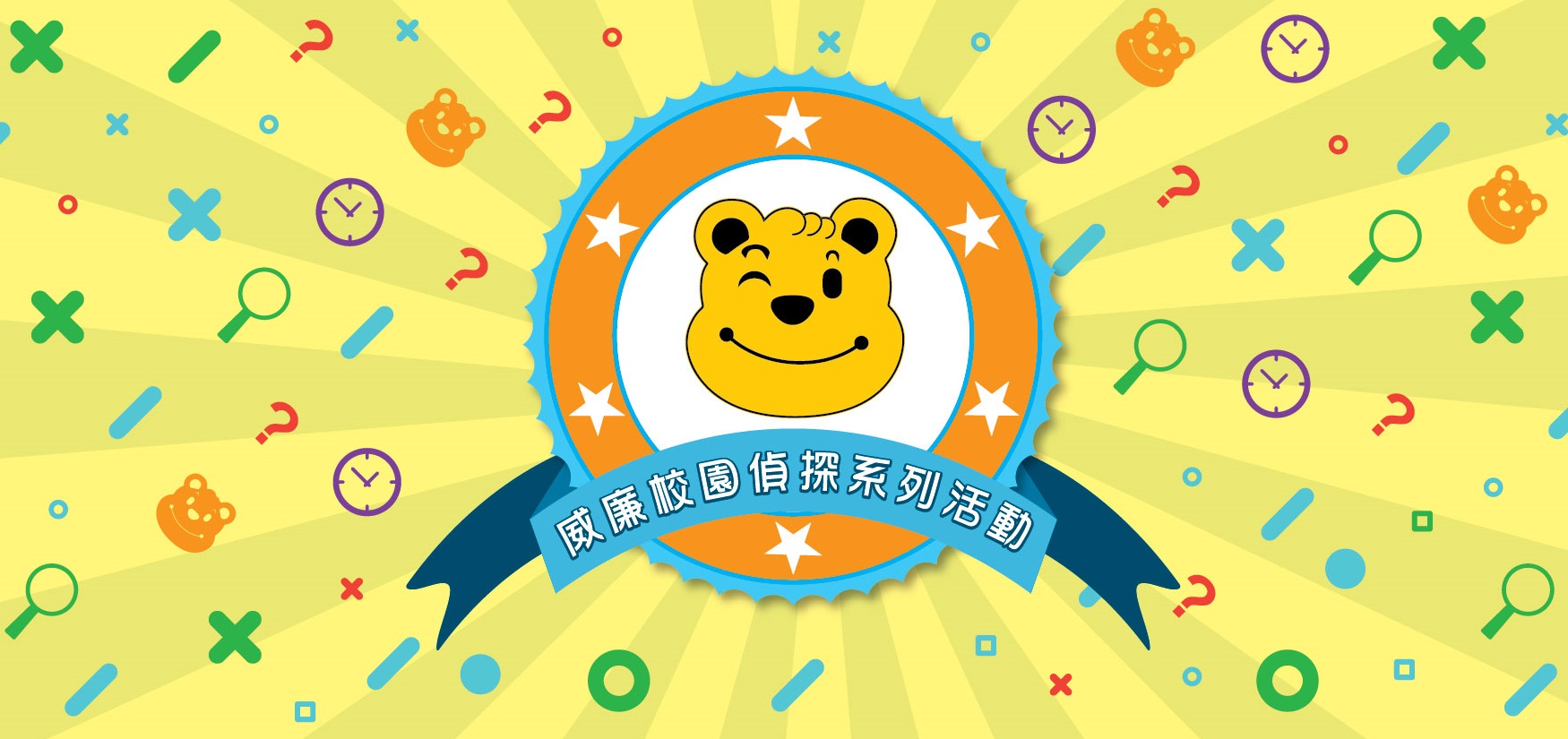 迷你威廉
先想一想……
何謂「誠實」？你認為怎樣才是一個誠實的人？
不誠實會有甚麼後果？
工作紙一、請把誠實的行為填上顏色，讓彩虹充滿色彩
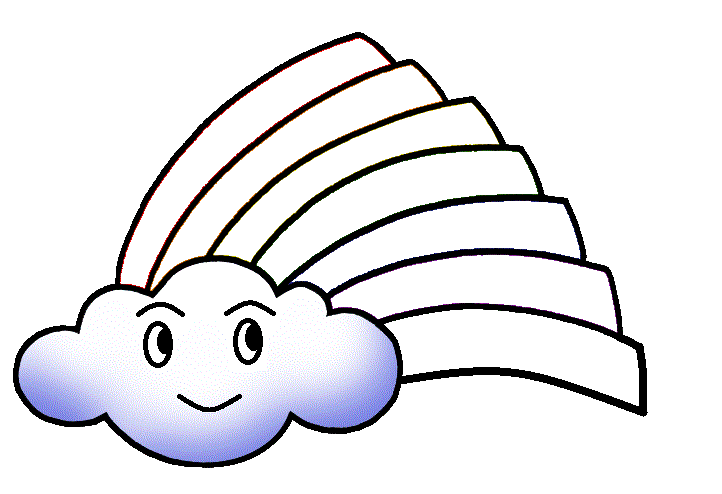 不說謊話
不貪心
不作弊
路不拾遺
不欺騙
不偷東西
做錯事坦白承認
不誠實會有甚麼後果？
令身邊的人失望，失去他人的信任
下次說真話時，也未必能獲得信任
你們喜歡和不誠實的人交朋友嗎？
………你還想到甚麼後果？
《迷你威廉》一
你有遺失心愛物品的經驗嗎？
如果有人擅自取走屬於你的物品，你會有甚麼感受？
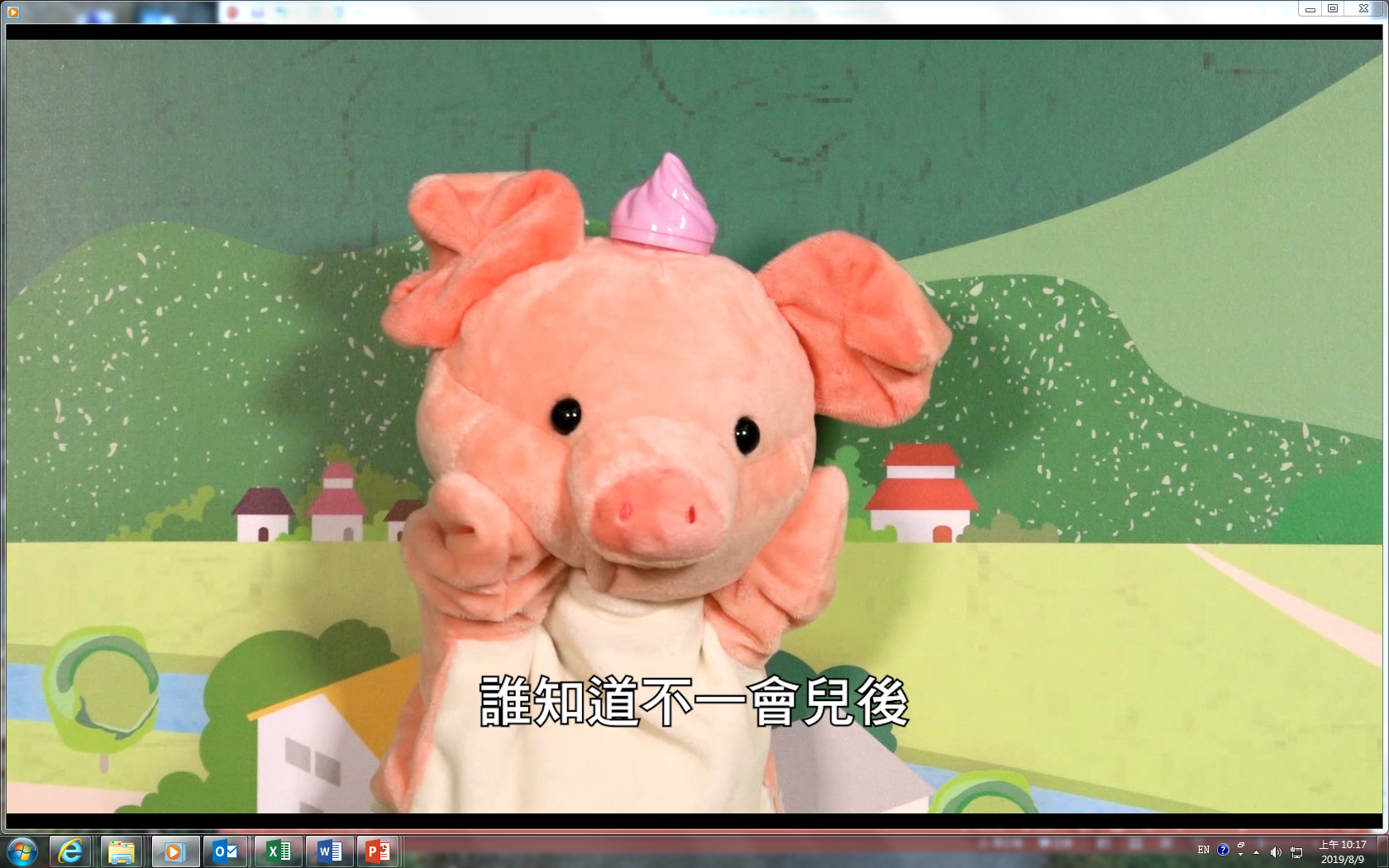 奶油豬
《迷你威廉》二：完成工作紙第二部分
胡蘿蔔叔叔說在圖書館看到哪３位小朋友呢？請把他們圈出來。
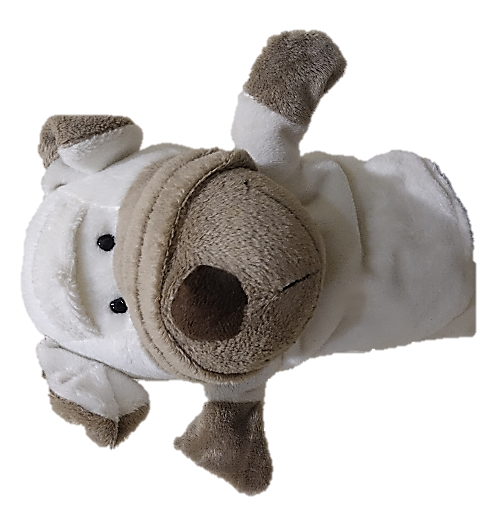 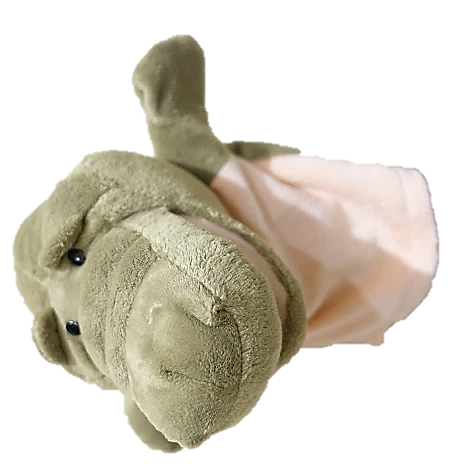 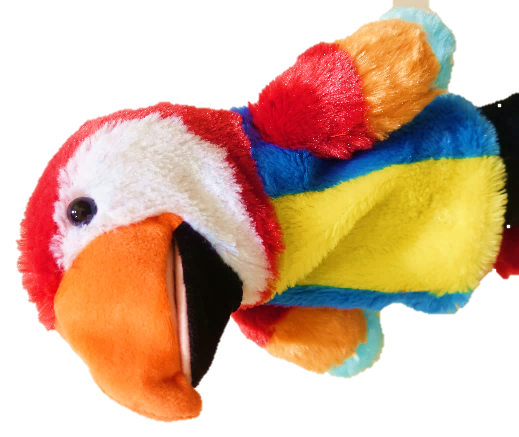 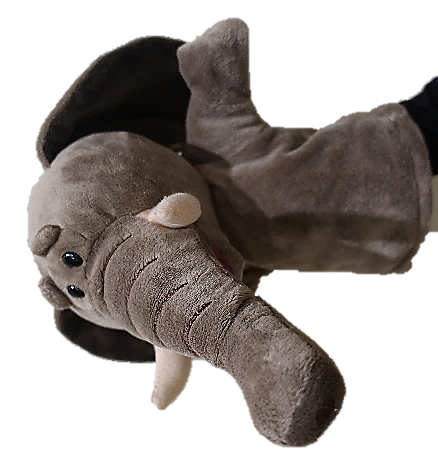 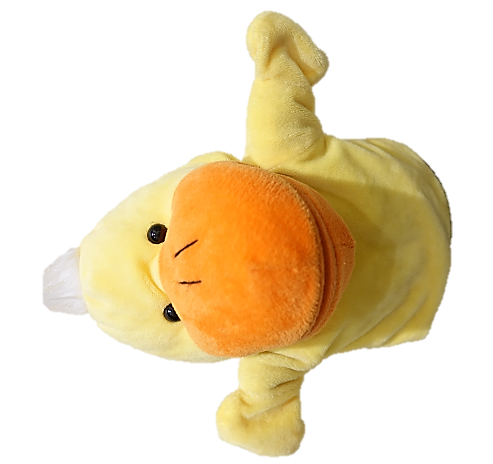 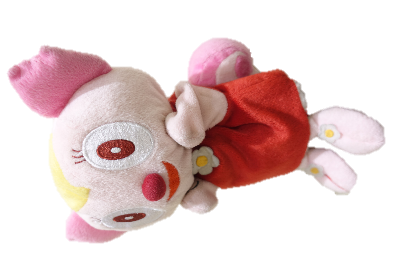 長長鼻
阿WOW
阿豆
紅粉豬豬
黃金金
毛毛雀
《迷你威廉》三
你認為是誰拿走了香香彩虹筆？
？
？
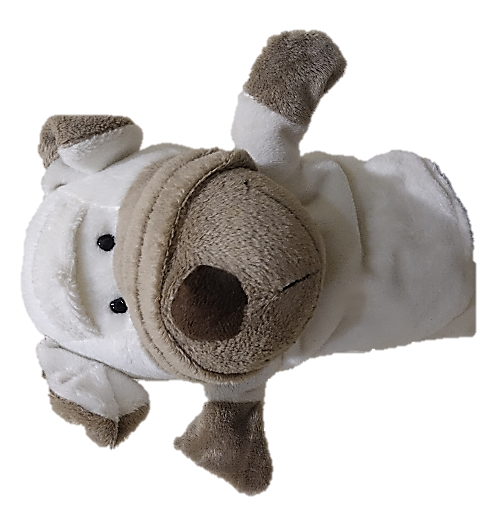 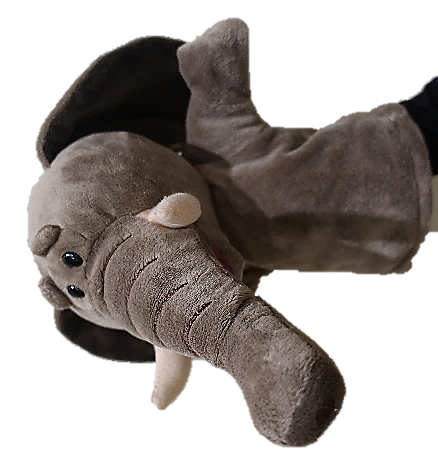 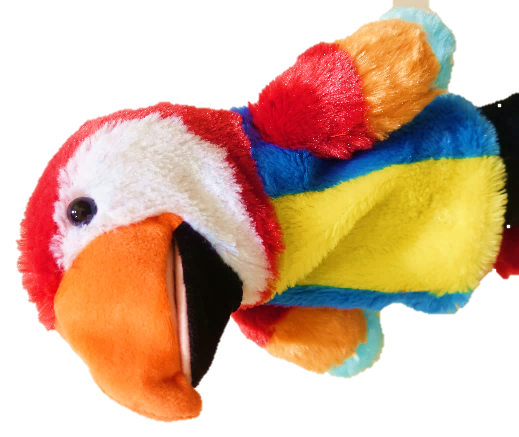 ？
？
？
《迷你威廉》三
2. 同學們都不喜歡毛毛雀，甚至懷疑她
   就是不問自取的人，你認為是甚麼原因？
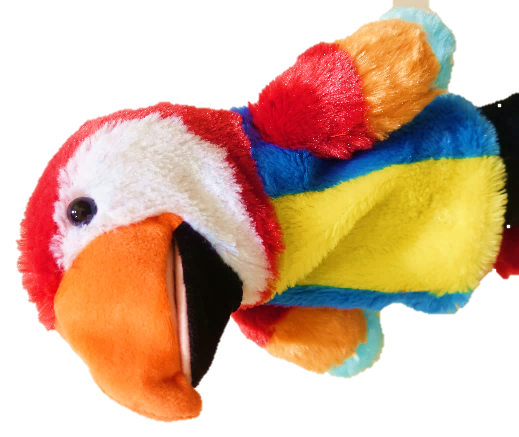 《迷你威廉》四
如果你是長長鼻，你需要使用香香彩虹筆，你會怎樣取得？
如果你做錯了事，要怎樣才可得到別人的原諒？
看完這個故事，你學到要成為一個怎樣的人？
總 結
切勿因貪念而做錯事；
即使犯錯，也應該誠實認錯，坦白說出真相，作出補救；
唯有誠實和廉潔的人才能獲得大家信任和尊重；
我們應從日常生活中做起！
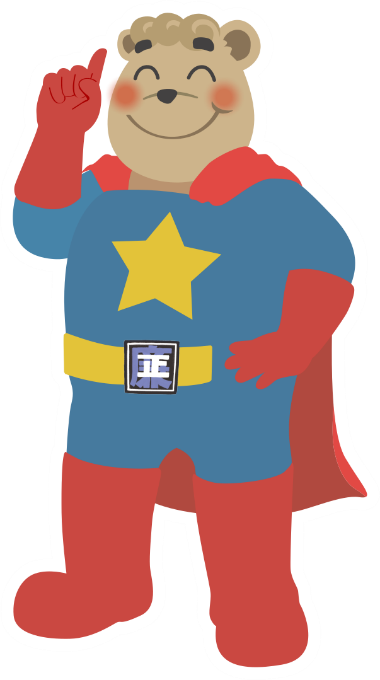 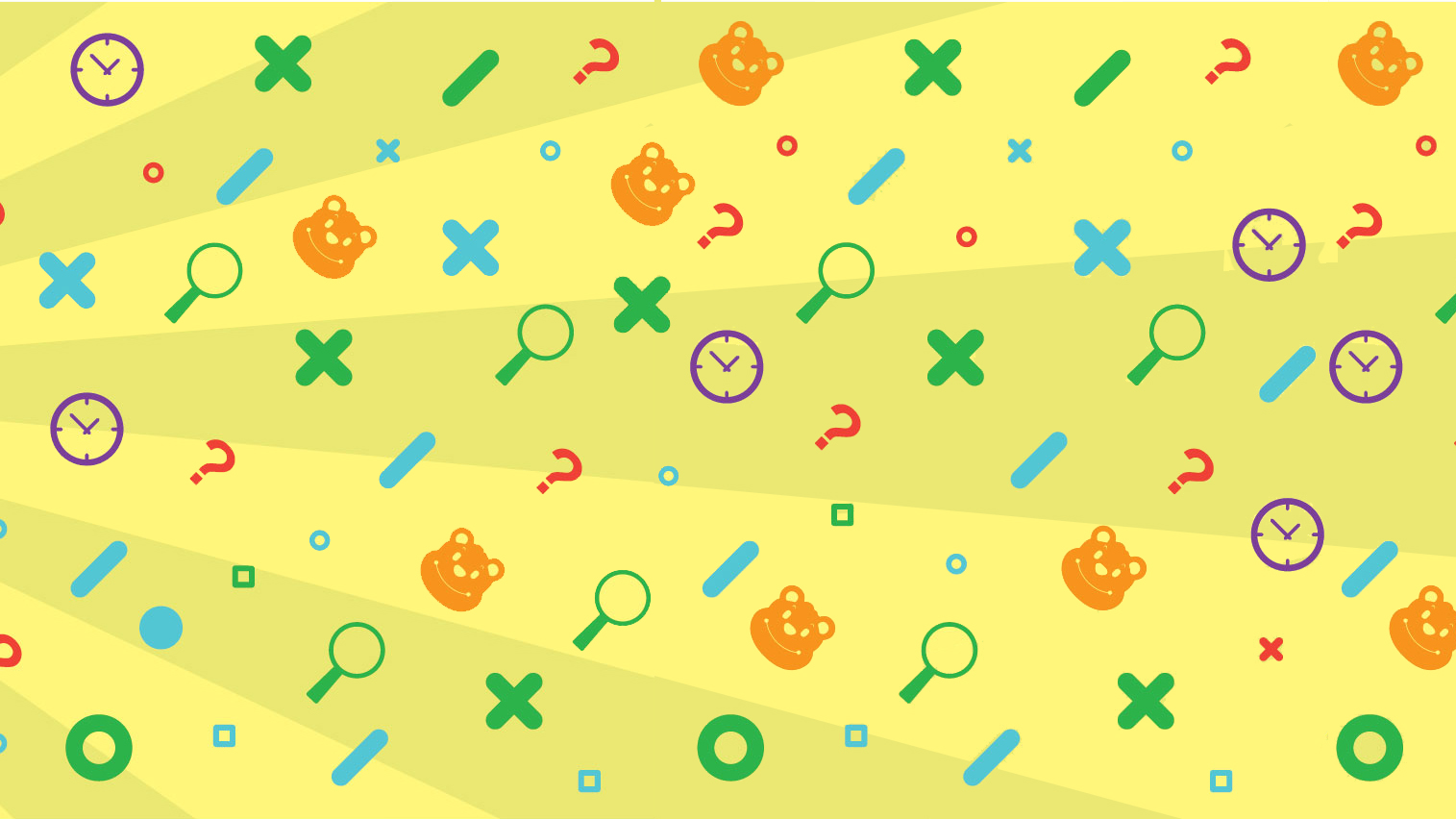 承諾書
我的名字是＿＿＿＿＿，
今年＿＿＿＿歲，
我承諾，以後要做一個
誠實不貪的孩子。
我的自畫像
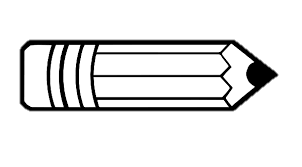 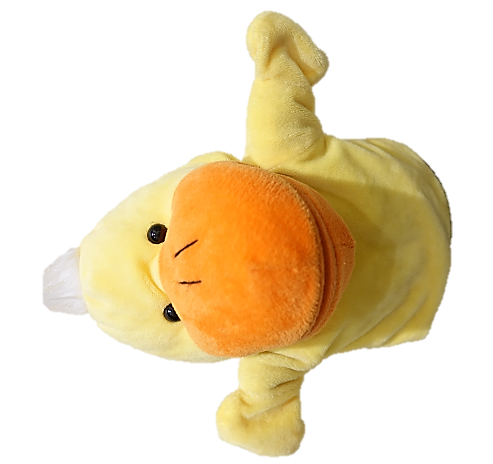 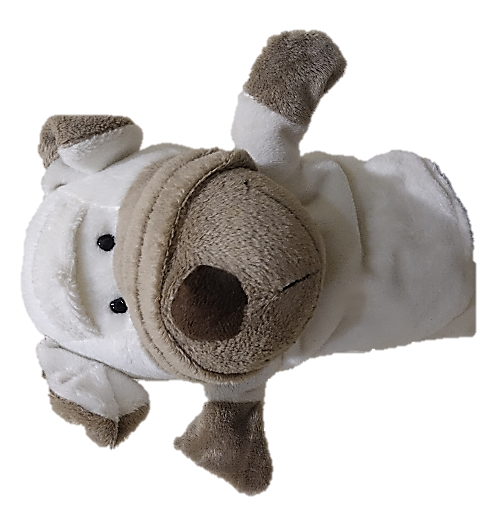 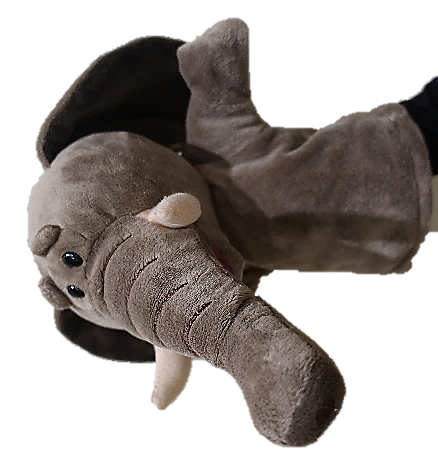 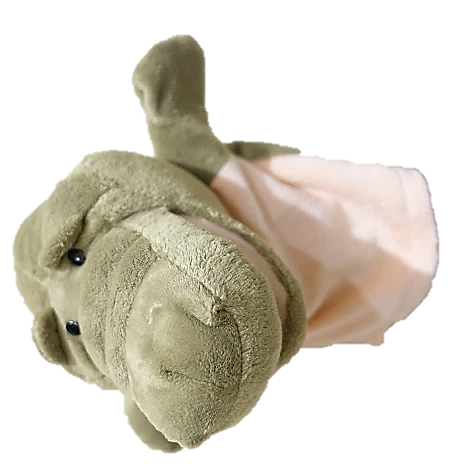 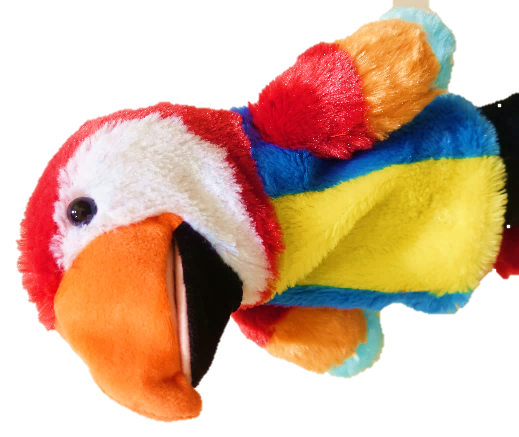